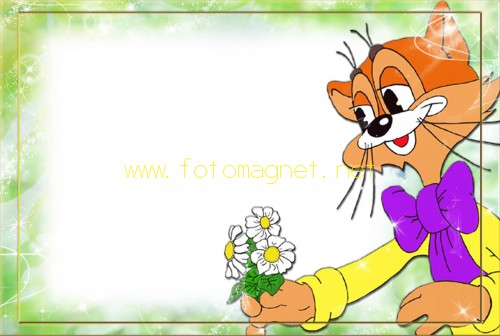 Открытый урок по русскому  языку.1 класс.Учитель начальных классов МБОУ «СОШ № 2 ст. Архонская»     Клочко Н А
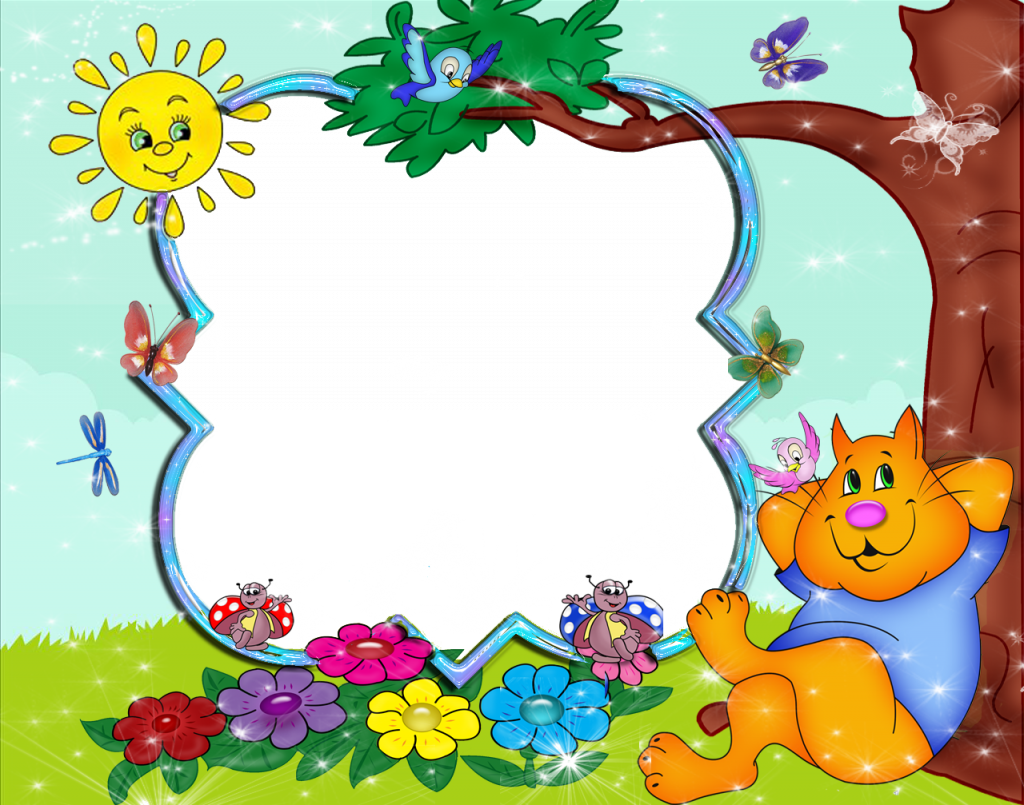 Тема урока: «Описание внешности и повадок животных».
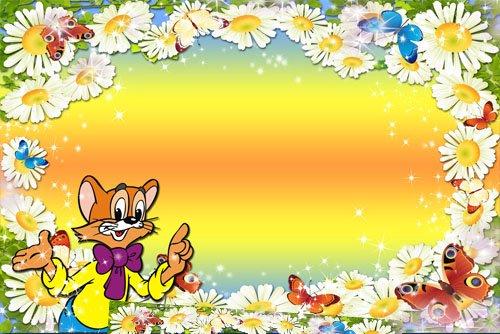 Вывод :
Чтобы описать внешность животного, нужно знать его цвет, размер, особенности и ответить на вопросы: «какой?», «какая?» или «какое?».
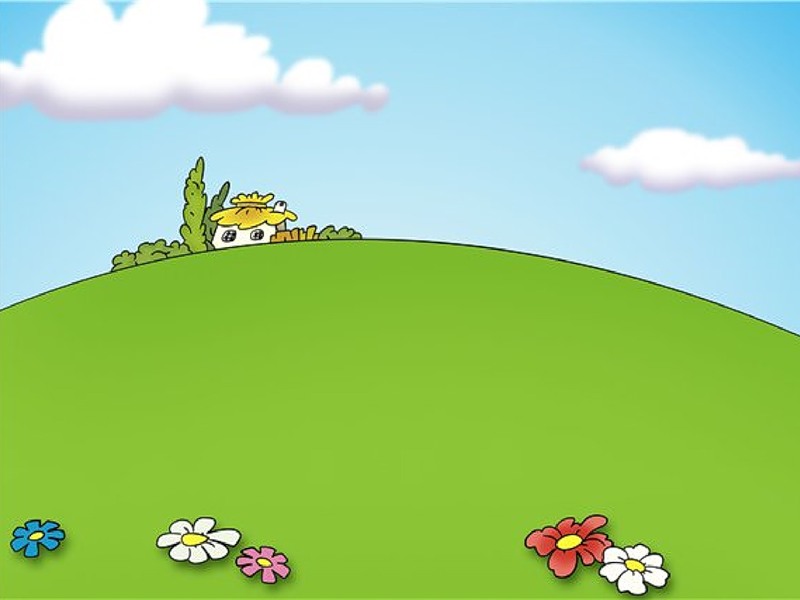 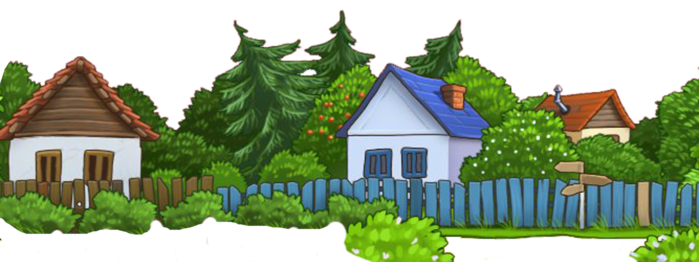 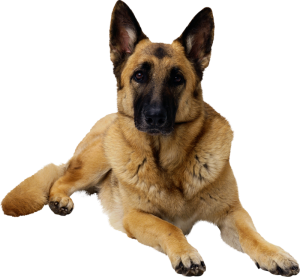 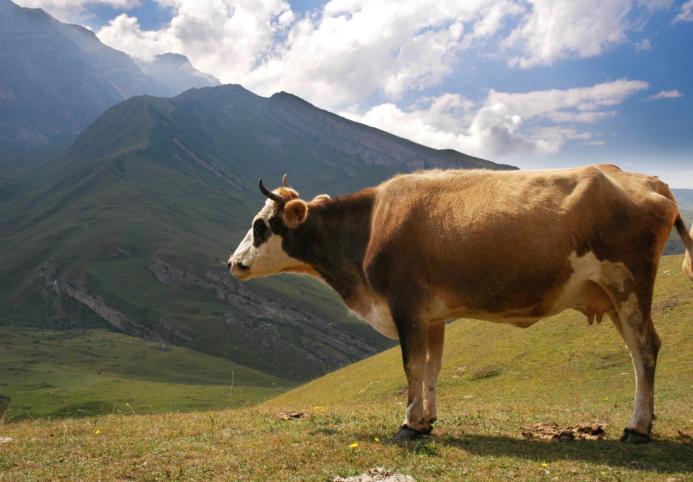 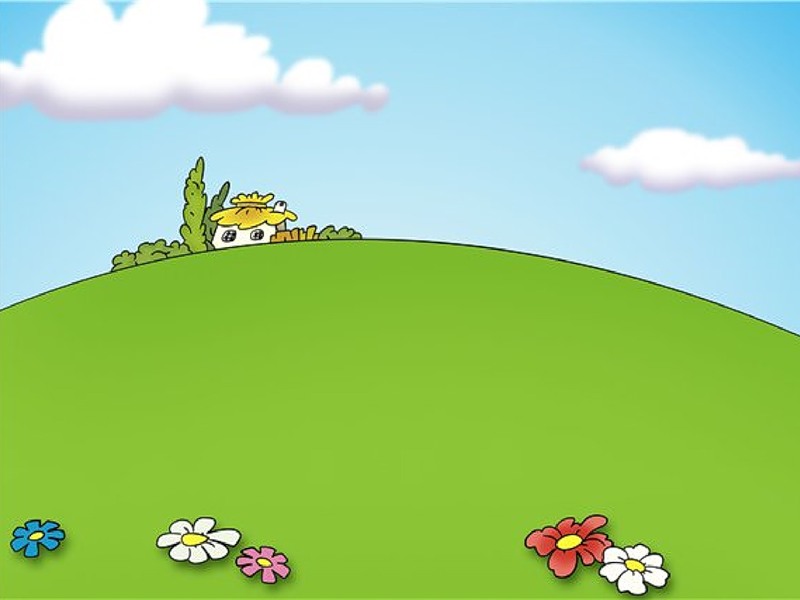 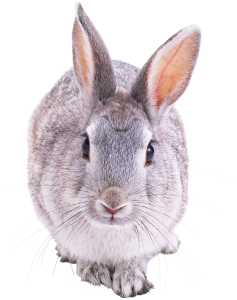 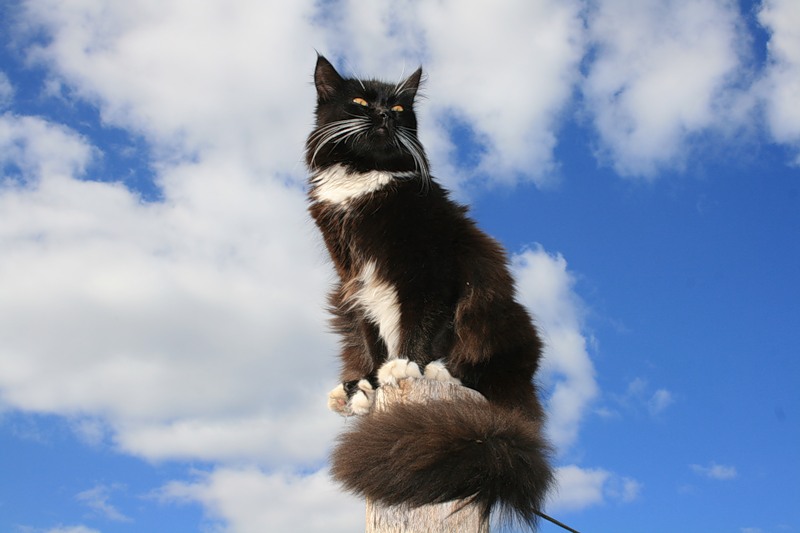 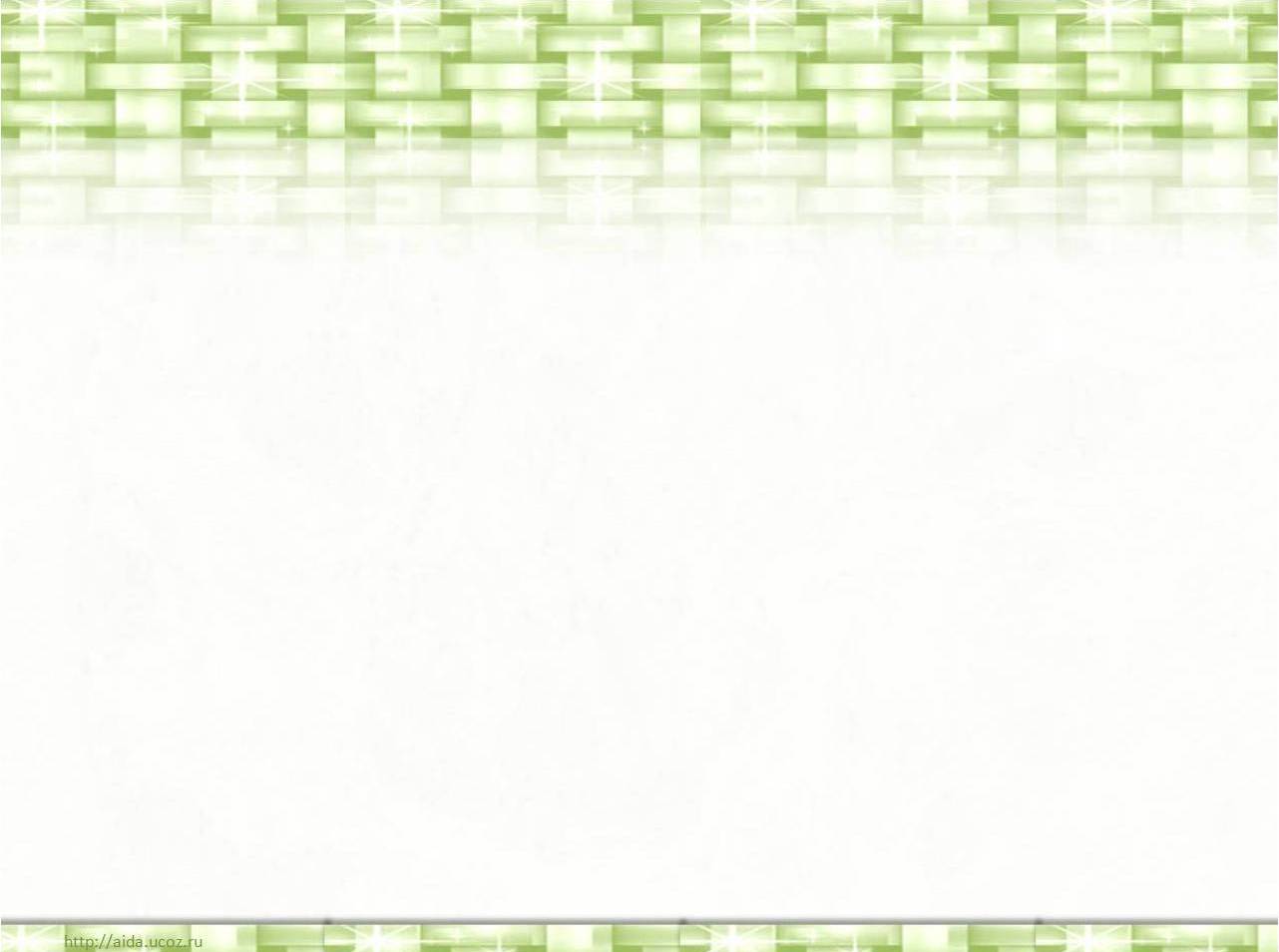 Проверь:
Собака, корова, заяц, кот.
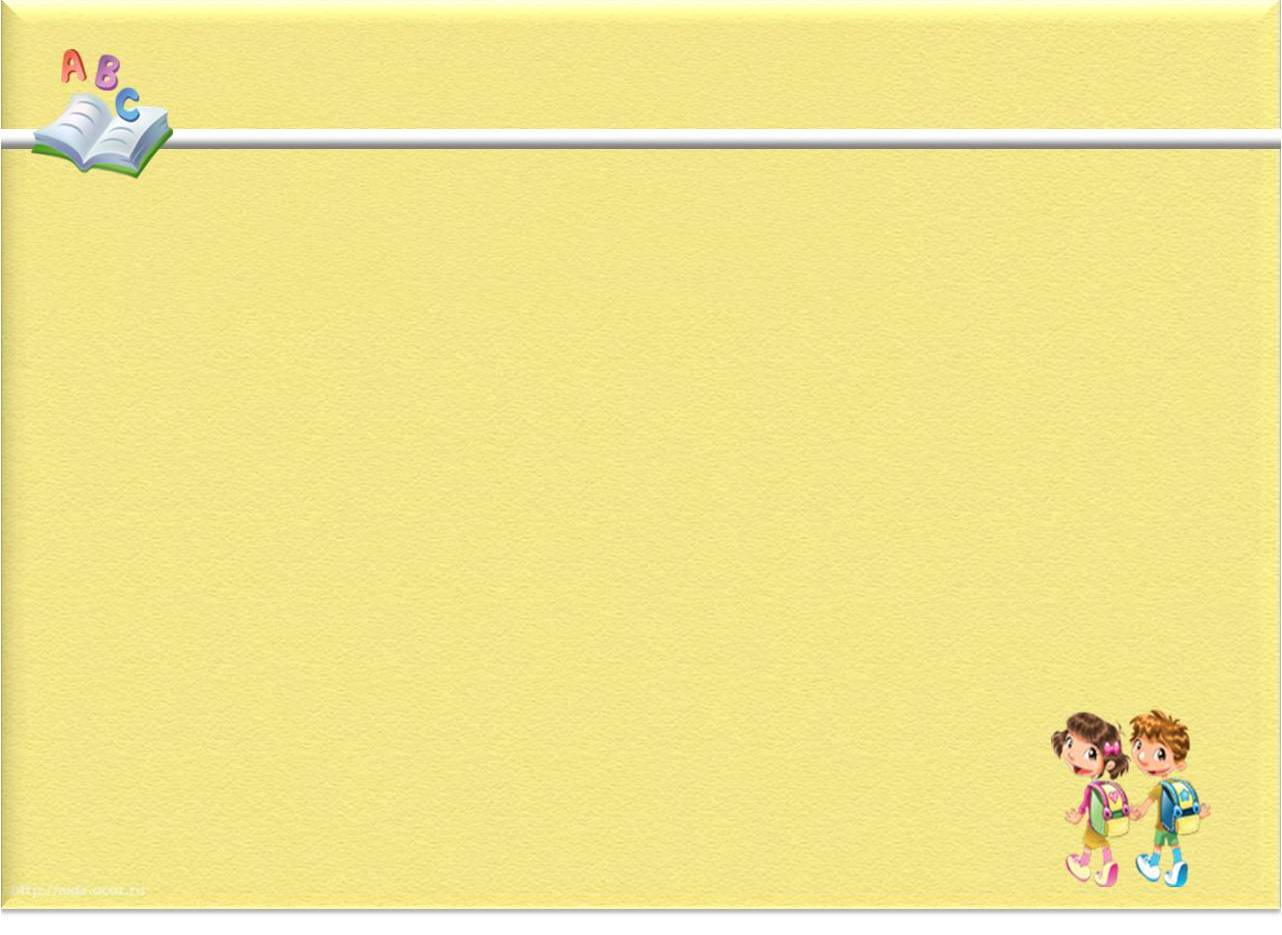 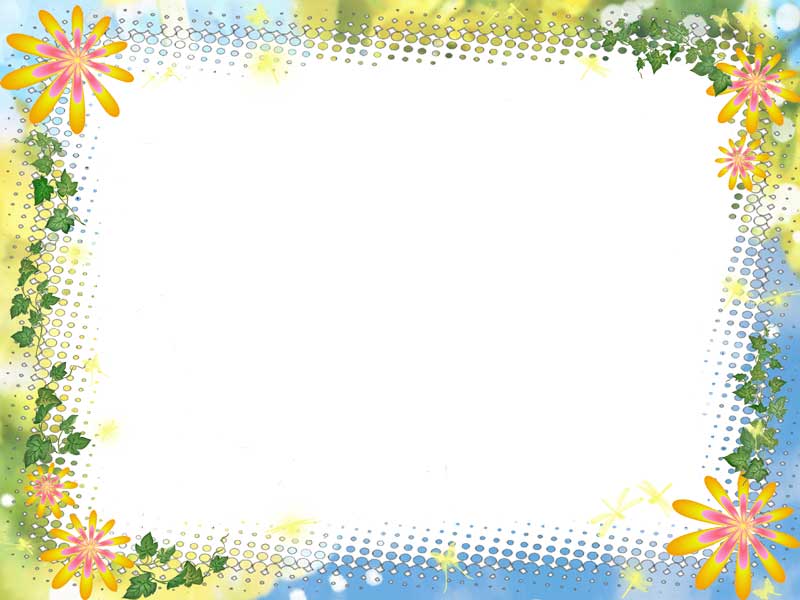 Работа с учебником ( урок 31)
Упражнение  1
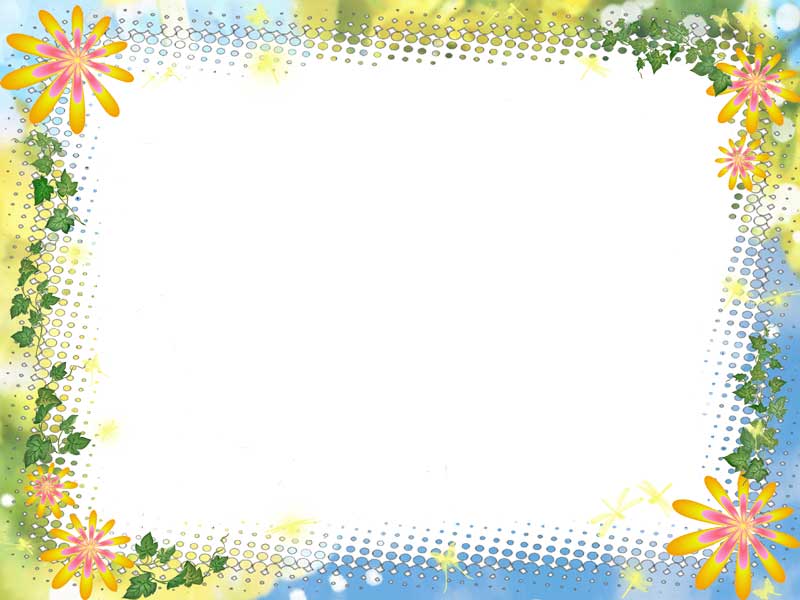 Работа с учебником ( урок 31)
Упражнение  2
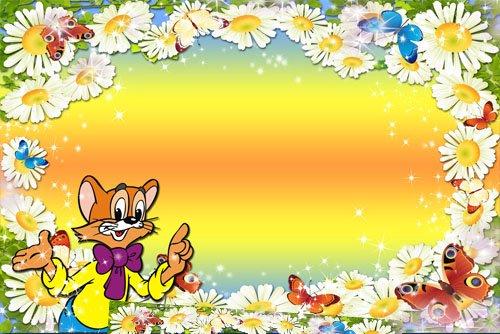 Вывод :
Чтобы рассказать о животном мы используем сравнения, описываем его внешность и повадки.
ПЛАН  РАБОТЫ:
1. Внимательно рассмотреть животное.
2. Прочитать слова – помощники.
3. Выбрать слова, которые подходят.
4. Составить маленький рассказ .
5. Рассказать.
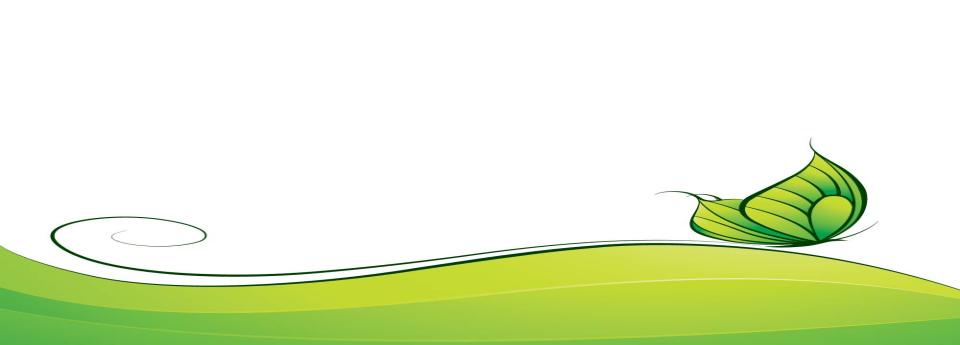 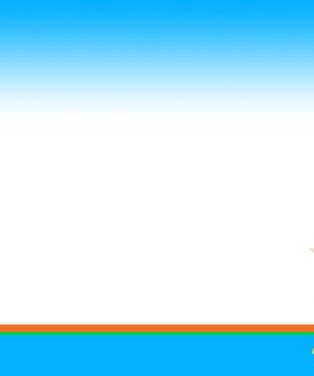 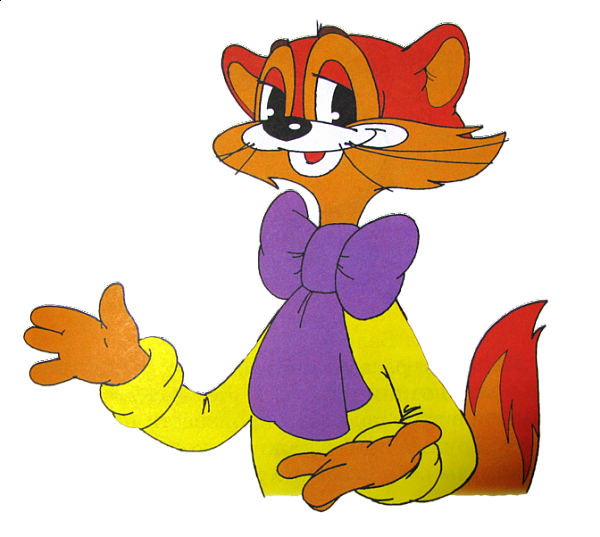 Молодцы!
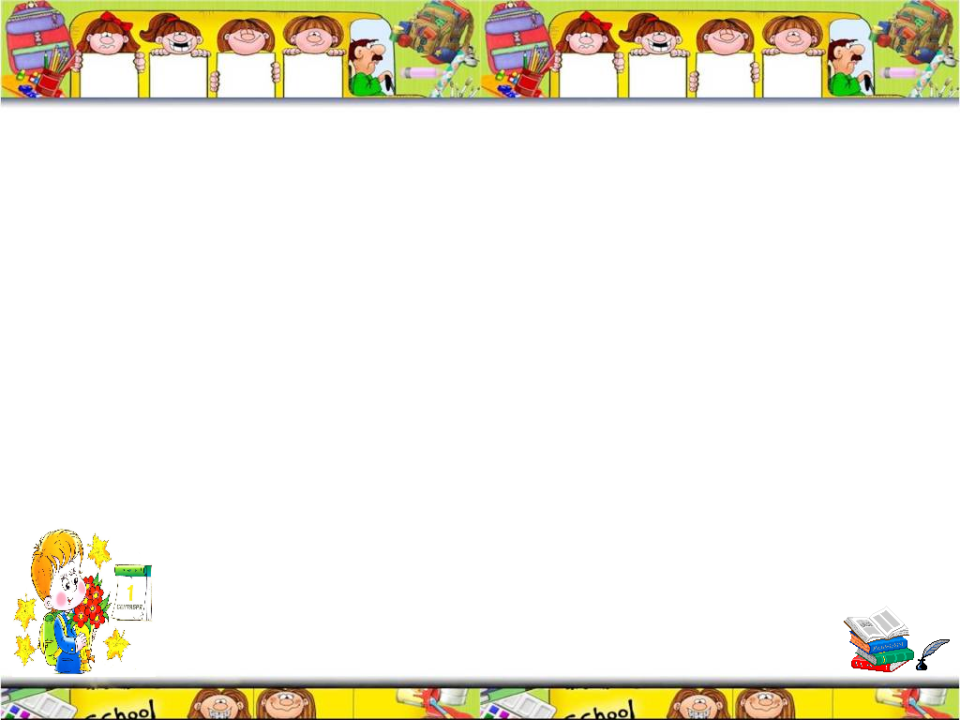 Использованная литература:
Русский язык. 1 класс. Комментарии к урокам СВ.Иванов, А.О.Евдокимова, М.И.Кузнецова, Издательство: Вентана-Граф , 2013 год
Русский язык, Поурочные планы, Иванов С.В., Евдокимова А.О., Кузнецова М.И.,2011
Учебник: «Русский язык», 1 класс,  Иванов С.В., Евдокимова А.О., Кузнецова М.И .,2011.                            
        Инрернет-ресурсы для создания картинок
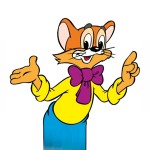